příklady
8/8
Makroekonomie NPMKB_MIModel AS-AD
Ing. Kamila Turečková, Ph.D.
1
Agregátní poptávka, křivka AD
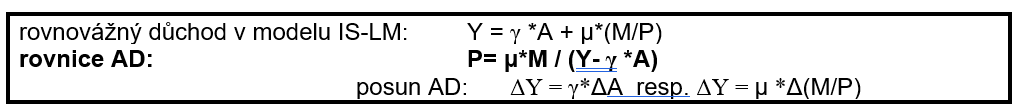 Ekonomika je charakterizována následujícími ukazateli: c=0,5, A = 1000, t=0,6, b=50, h=50, k=0,5, M=500, index agregátní cenové úrovně P0 =1, P1=1,25.
Určete rovnici křivky IS a rovnici kviky LM pro oba cenové indexy (víte, že α=1,25)
Určete rovnovážný důchod a úrokovou sazbu pro oba cenové indexy. 
Určete rovnici AD.
Graficky znázorněte IS-LM a AD.
Vláda zvýší vládní nákupy o 200.
Určete novou rovnici IS a AD.
Jaký je efekt této fiskální expanze na křivku AD pro obě cenové úrovně.
Graficky znázorněte.
3
V Lucasově modelu hospodářského cyklu je křivka krátkodobé agregátní nabídky dána rovnicí: Y=Y*+δ(P-Pe), kde Y* je potenciální produkt na úrovni 1000, δ vyjadřuje citlivost produkce na neočekávané změny skutečné cenové hladiny (δ=ΔY/ΔP) a je na úrovni 200, P je skutečná cenová hladina a Pe je očekávaná cenová hladina na úrovni 2.
a)	Napište Lucasovu funkci agregátní nabídky.
b)	Určete úroveň reálné produkce (Y) pro cenové hladiny: P=0,5, P=1, P=1,5, P=2, P=2,5, P=3.
c)	Znázorněte graficky Lucasovu křivku krátkodobé agregátní nabídky.
4
Děkuji za pozornost.
5